Ministry of Higher Education
Mohamed Boudiaf University- M’sila
Faculty of Letters and Languages
English Department
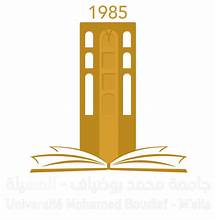 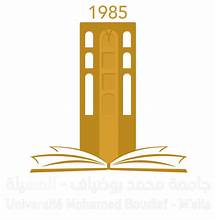 LECTURE 5
Culture and Language Processing
Master One 
Dr, Boulanouar S,
Objectives

In this chapter, the following questions will be raised  :
Is thought dependent on, or even caused by language? 
Does  Bilingualism  benefits or impedes language processing? 
Does culture affect Language Processing ?
How far culture affects the way people use language?
INTRODUCTION
Language is the primary mean through which we communicate our knowledge, ideas, thoughts, and beliefs,
There are 7000 languages spoken all over the world,
Language can not be devoided of the cultural context.
THOUGHT
LANGUAGE
Most sociolinguists argue that language influences people’s perceptions of ‘reality’
Psycholinguistic evidence that the existence of particular categories in a language may predispose speakers to classify ‘reality’ in one way rather than another
There is evidence that the physical and cultural environment influences the vocabulary and grammar of the language – languages develop the vocabulary their speakers need
Linguistic Relativity Hypothesis Sapir-whorf
The language spoken in a given linguisticcommunity can influence perception andhigher-level cognitive processes.
People who speak different languages seedifferent realities (e.g., the classification ofphysical stimuli such as color or snow).
focus on the influence of particular segments of language (e.g., particular lexical or grammatical categories) on perception, categorization, and knowledge representation
Examples Of Linguistic Relativity
Color: The way different languages classify and refer to colors varies. For instance, certain languages (e,g,Russian and Greek) have distinct phrases for light blue and dark blue, which may allow those speakers to more quickly recognize the differences between these shades compared to people who speak other dialects.
Examples Of Linguistic Relativity
Grammatical number :
Japanese vs, English 
Languages such as Japanese do not require grammatical markers for the cognitive category of additive plurals. In other words, you cannot always tell whether the noun or object being referred to is singular or plural by the form of the noun (Athanasopoulos and Aveledo 2012).
Whorfian examples (Lexical)
Differentiation: the number of words in a given domain in a lexicon. A more highly differentiated domain has more words, some of which express finer distinctions. 
A commonly cited example of linguistic relativity is the example of how Inuit Eskimos describe snow. In English, there is only one word for snow, but in the Inuit language, many words are used to describe snow: “wet snow,” “clinging snow,” “frosty snow,” and so on.
Whorf suggested that the difference in differentiation can lead to differences in thinking, because when we encounter a particular word on a regular basis, it may influence our habitual thought patterns.
Whorfian Examples (Grammatical)
Grammatical characteristics vary from language to language:
In /English, lightening and spark are nouns, though they are temporary events. In Hopi, lightning is a verb because events of brief duration must be verbs.
Count nouns (with definite outlines) vs. mass nouns (without clear boundaries). In English pluralized form of mass noun is: count noun + of + mass noun. That leads to think of objects as being “containers” (form) that hold “contents” (substance). Therefore English speakers think of objects as consisting of form and substance.
Time perception: Take the Hopi language (Aztec,Arizona) for instance. in its verb forms, for example, an event at a great distance from the speaker is characterized as having occurred in the distant past; the shorter the spatial distance, the less the temporal distance is seen to be.

Can you think of another aspect?
DETERMINISM AND RELATIVISM
The Sapir-Whorf hypothesis falls into two categories: strong and moderate versions.
 The strong version states that ones’ native language totally determines his/her thought patterns; whereas the moderate version states that ones’ native language partly determines his/her thought patterns.
 Total determinism leads to linguistic determinism, now considered obsolete and generally rejected; whereas partial determinism leads to linguistic relativism, and is widely accepted,
Problems with the Whorfian Hypothesis
Whorf discussed many linguistic distinctions but provided no real evidence of their cognitive consequences .
We need to assess language and cognition independently of each other, and in particular, cognitive processes independently from the linguistic features.
language
The Sapir-Whorf Hypothesis (Revised)
thought pattern
culture
Thinking for Speaking Hypothesis Slobin (1996)
Language and thought have been replaced by thinking and speaking;
Speakers are bound by the available expressions within the language in which they are working in when attempting to communicate a concept 

He addressed issues of accessibility and codability,
Slobin’s Idea How would you test the thinking-for-speaking hypothesis?
 1. Ingredient: same event
 2. Ingredient: described by speakers of different languages 
Slobin tested pre-school children (3-5 y), school children (9 y) and adults, in different languages (English, German, Spanish and Hebrew).
 He focused on grammatical expressions of temporal and spatial relations.
Do you speak more than one language?
 Have you noticed that sometimes it is easier to formulate the same idea in one language or the other?
The Language Transfer HypothesisBylund and Jarvis (2011)
What is it?

Who is concerned ?

How does it happen?
Bilingualism And Language Processing
Bilinguals have been identified as unique language users with a complete language system separate from that of language one (L1) and language two (L2),
Numerous research that focused on bilingualism and language processing focused on aspects such as  color categorization, grammatical number and object, emotion-word processing, and memory.
   
Bilingualism affect these cognitive domains in a varying and disparate manner.
Those research questioned the degree to which bilingual mental representations depend upon the linguistic and cultural context of the speaker, and whether these representations are based upon L1, L2, or a unique synthesis of the two.
CONCEPTUALIZATION DEPENDS ON PROFICIENCY IN EACH LANGUAGE (Green, 1998)
LANGUAGE IS USED DEPENDING UPON OCCASION OR PURPOSE
LINGUISTIC TRANSFER OCCURS AT A CONCEPTUAL LEVEL (DUE TO BOTH LINGUISTIC AND CULTURAL SHIFT)
Example 
 English vs. Japanese (grammatical nb.)
English Monolingual 
Japanese Monolingual          
Japanese- English Bilingual
 English vs. Japanese (class. Shape and Material)
English Speakers classify objects based upon shapes
Japanese Speakers classify objects based upon materials
Japanese- English Bilingual who lived longer in English speaking countries categorized objects similar to Eng-speaking 
INCREASED ENGLISH PROFICIENCY OR CULTURAL IMMERSION
Does bilingualism benefits or hinders cognition ?
Is it due to Lexicons or cultural interactions?
The Bilingual Benefit
Oller and Eilers (2002) have found vocabulary deficits in fluent bilingual children.
Bilinguals tend to produce more tip of- the-tongue states (lethologica)
Bilingualism impairs verbal cognitive tasks, such as picture naming, due to the necessity to search through two separate linguistic codes.
Bilingualism positively influences the speaker’s ability to attend to conversational norms, resulting in greater understanding.(Siegal, Iozzi, and Surian 2009).
See Study in p,244
Culture and Language Processing
Creativity in Language /Culture
Who is more creative in language monolinguals or bilinguals?
Does cultural factors influence creativity?
Kharkhurin and SamadpourMotalleebi (2008) examined the effect of sociocultural environment on creative potential, noting that people from different cultures maintain different concepts of what constitutes creativity. This study looked at Russian, Iranian, and American monolinguals’.
Creativity in Language /Culture
The results indicated that Iranians scored lower than Americans and Russians, with Americans out-performing Russians. 
The American result was predictable Because Western cultures place importance on originality
The Russian results were thought to be due to movement away from traditional collectivist (community-based) ideals, towards more westernized (individual-focused) ideals.
These findings show a clear relationship between culture and cognitive processing, making note of how language has been shown to impact culture and cultural processing.
Social Structure and Pronouns
Language is reflective of cultural values 
Argument: Use of Pronouns I and We
Languages like English require the use of first and second person pronouns, while languages like Spanish allow them to be omitted by making use of verb inflections(verb that indicate the subject without needing to make use of the pronoun)
In languages such as Chinese, the use of a pronoun is determined to be obligatory depending upon whether self and addressee must be made salient within the context of the conversation. This grammatical distinction has been linked to levels of individualism and collectivism,
Shared Experiences
French-Arabic/English-Spanish (Chiu,2011)
Exodus or tragic events 
Bilinguals express their attitude towards an ethnic culture differently when being tested in the language of that ethnic culture,
Memory in Language Mediated Task
Athanasopoulos and Aveledo (2012) suggest that memory may be playing a key role in many of these processes,
‘language as strategy’ hypothesis which states that language is employed to facilitate performance in cognitively demanding situations by holding events in working memory while the task at hand is performed and processed.
by asking them to repeat non-sense syllables, or processes other taskirrelevant language information.
HOMEWORK
Why does a culture change?
How does, context, age, socioeconomic class, and, gender affect speech?